La Bibbia e le età degli alunni
Metodologia catechistica 2024.25
Gli elementi della programmazione
obiettivi                                  c                             
											    o
                                                                      n
metodo                                       contenuti     t
                                                                       e
                                                                       s
                      valutazione                               t         
                                                                       o
contesto
I partecipanti hanno un livello diverso di preparazione contenutistica, metodologica e di vissuto personale;
Tutti i partecipanti al corso penso desiderino mettersi in gioco e acquisire competenze catechistiche (didattiche);
Alcuni studieranno per sostenere l’esame;
Altri parteciperanno senza sostenere l’esame
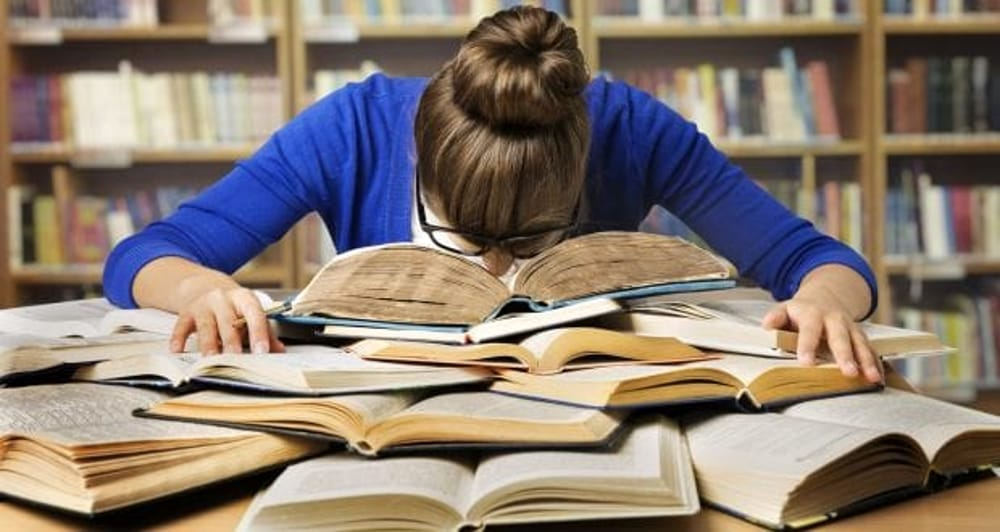 Obiettivi del corso = acquisizione delle seguenti competenze:
Analizzando pericopi bibliche, evidenziare ed applicare i modelli catechistici-didattici appropriati all’età degli studenti;
Mettendosi in gioco nella dinamica relazionale, nell’ambito dei contenuti proposti dal corso, vivere esperienze significative e personali.
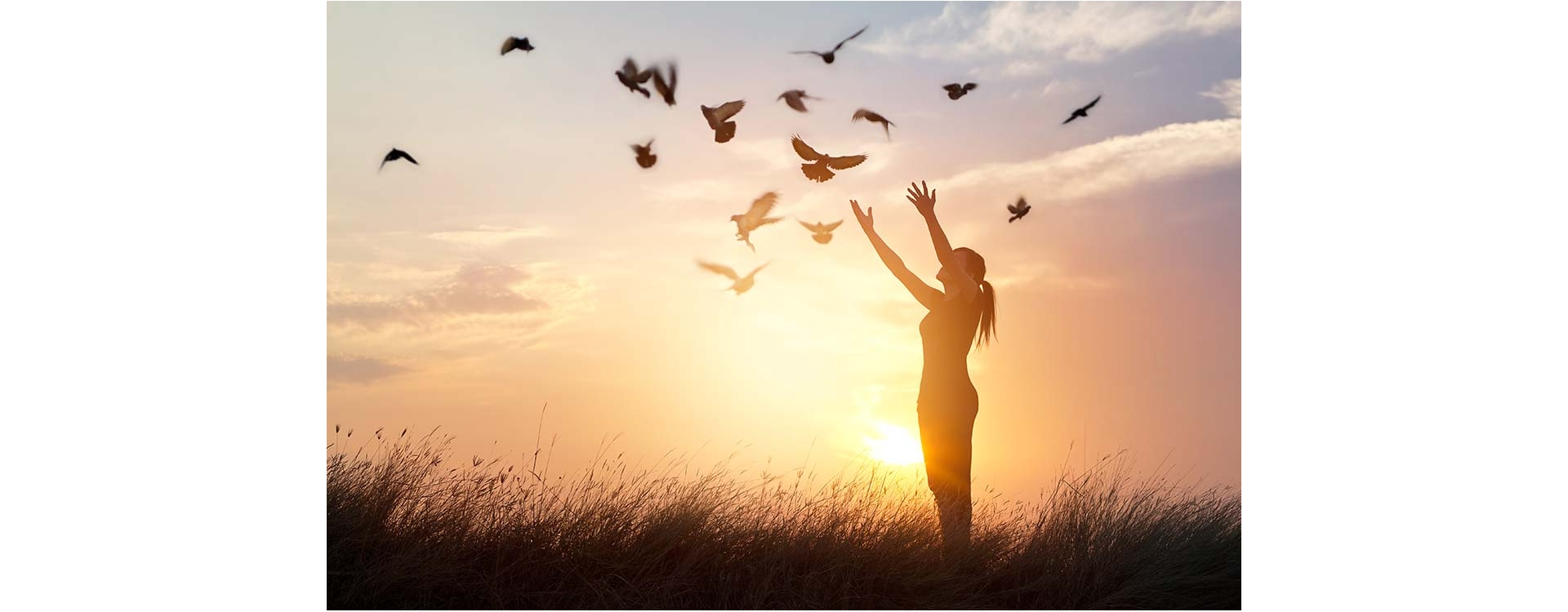 Valutazione
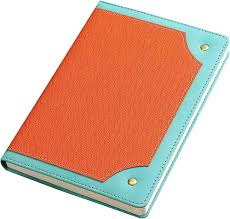 Ordine e personalizzazione del quaderno
Partecipazione attiva in classe
Risultati del colloquio d’esame
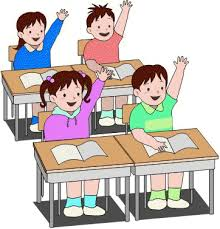 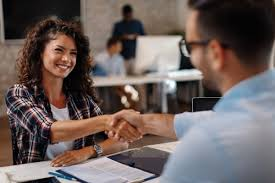 Metodo: Didattica modulare1.L’esperienza2.La creazione3.La fede4.La vocazione5.Il perdono e la giustizia6.Il lutto
Contenuti
Esperienza personale     



                                                 Testi biblici
  Caratteristiche dell’età
  dei b.ni-ragazzi